Деление на десятичную дробьУрок математики в 5 классе
МБОУ «Новопокровская общеобразовательная средняя (полная) школа»
Учитель математики
 Неретина Елена Васильевна
2011-2012 уч. год
Звонок
Долгожданный дан звонок,
Начинается урок 
Дружно за руки возьмёмся,
И друг другу улыбнёмся.
Пусть сегодня для нас всех,
На уроке сопутствует успех!
Поприветствуем гостей,
С ними нам вдвойне теплей!
Пожелаем нам удачи,
И успешности в придачу!
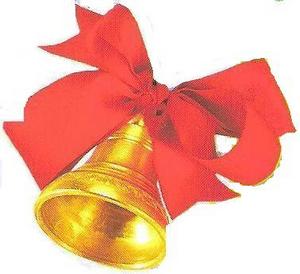 Десятичные дроби
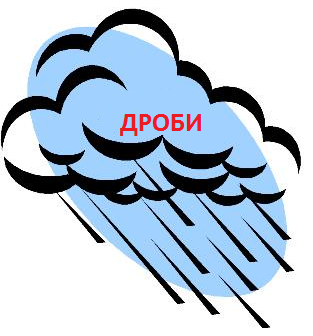 Повторение
1)   Сложение и вычитание десятичных дробей. 
 2)  Умножение десятичных дробей: 
          а)на натуральное число;  
          b)на 10, 100, 1000 и т. д.; 
          c)на десятичную дробь. 
3)  Деление десятичных дробей: 
          a)на натуральное число; 
          b)на 10,100,1000 и т. д.
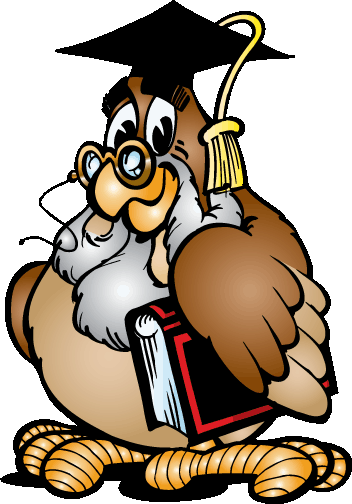 Правило сложения (вычитания) десятичных дробей
Чтобы сложить (вычесть) десятичные дроби, нужно: 
1)уравнять в этих дробях количество знаков после запятой; 
    2)записать их друг под другом так, чтобы запятая была записана под запятой; 
    3)выполнить сложение (вычитание), не обращая внимания на запятую; 
     4)поставить в ответе запятую под запятой в данных дробях.
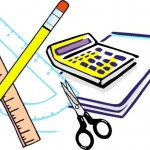 Правило умножения десятичных дробей на натуральные числа
Чтобы умножить десятичную дробь на натуральное число, надо: 
    1)  умножить её на это число, не обращая внимания на запятую; 
    2)  в полученном произведении отделить запятой столько цифр справа, сколько их отделено запятой в десятичной дроби.
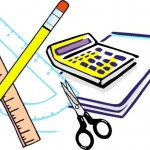 Частный случай
Чтобы умножить десятичную дробь на 10, 100, 1000 и т.д., надо в этой дроби перенести запятую на столько цифр вправо, сколько нулей стоит в множителе после единицы.

Например,     0,065 × 1000 = 0065 = 65
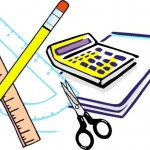 Умножение десятичных дробей
Чтобы перемножить две десятичные дроби, надо: 
    1)  выполнить умножение, не обращая внимания на запятые; 
    2)  в полученном произведении отделить запятой столько цифр справа, сколько их стоит после запятой в обоих  множителях  вместе.
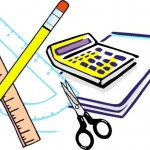 Деление десятичных дробей на натуральные числа
Чтобы разделить десятичную дробь на натуральное число, надо: 
    1)  разделить дробь на это число, не обращая внимания на запятую; 
    2)  поставить в частном запятую,  когда кончится деление целой части .
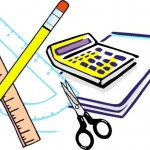 Частный случай
Чтобы разделить десятичную дробь на 10, 100, 1000 и т.д., надо в этой дроби перенести запятую на столько цифр влево, сколько нулей стоит после единицы в делителе.

Например,     8,765 : 100 = 008,76 : 100= 0,08765
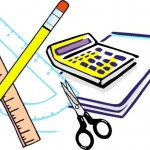 Устный счет
Кто быстрее посчитает – сразу руку поднимает
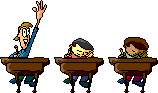 Задача
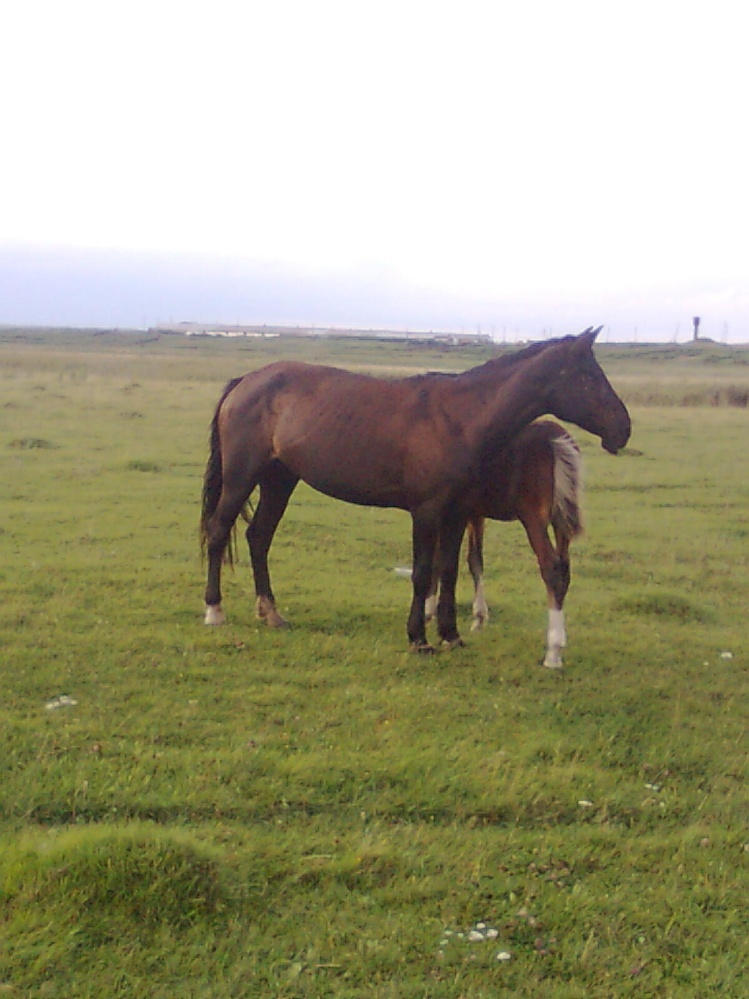 Наезднику  нужно преодолеть расстояние в 5,13 км. Сколько времени ему  потребуется, чтобы победить в скачках, если его скорость 0,9 км в час?
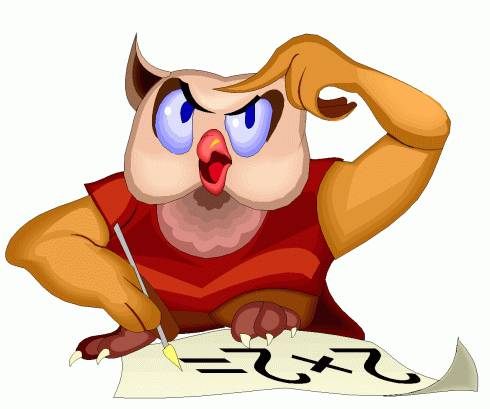 Деление на десятичную дробь
Цель: научиться делить на десятичную дробь.
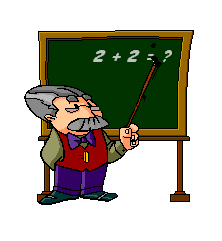 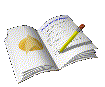 :
3,
0,
Деление на десятичную дробь
Чтобы разделить число на 
десятичную дробь, надо:
1) в делимом и делителе перенести запятую 
вправо на столько цифр, 
сколько их после запятой
 в делителе;
2) после этого выполнить деление на натуральное число.
12, 096: 2,24=
5,4
=1209,6:224 =
1209,6           224
1120
5
,
4
89
6
896
0
Деление на десятичную дробь
Чтобы разделить число на десятичную дробь, надо:
1)в делимом и делителе перенести запятую вправо на столько цифр, сколько их после запятой
      в делителе;
2) после этого выполнить деление на натуральное число.
4,5:0,125 =
=4500:125 =
36
4500        125
375
3
6
75
0
750
0
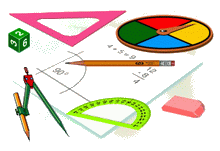 Внимание!
12,096: 2,24=5,4        12,096 ˃ 5,4 ;   2,24 ˃ 1, 
так как  2,24 –     неправильная дробь
  4,5:0,125=36         4,5 ˂ 36;      0,125 ˂ 1,
 так как 0,125 – правильная дробь
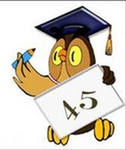 Вывод: при делении числа на неправильную дробь
 это число уменьшается или не изменяется, 
а при делении на правильную десятичную дробь 
оно увеличивается.
Физкультминутка
Руки подняли и помахали
		Это деревья шумят.
		В стороны руки и помахали
		Это к нам птицы летят.
		Быстро присели, руки сложили
		В норке зверюшки сидят.
		Встали и тихо за парты все сели.
		Дети учиться хотят.
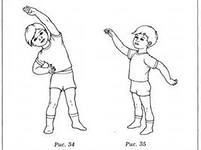 Задача
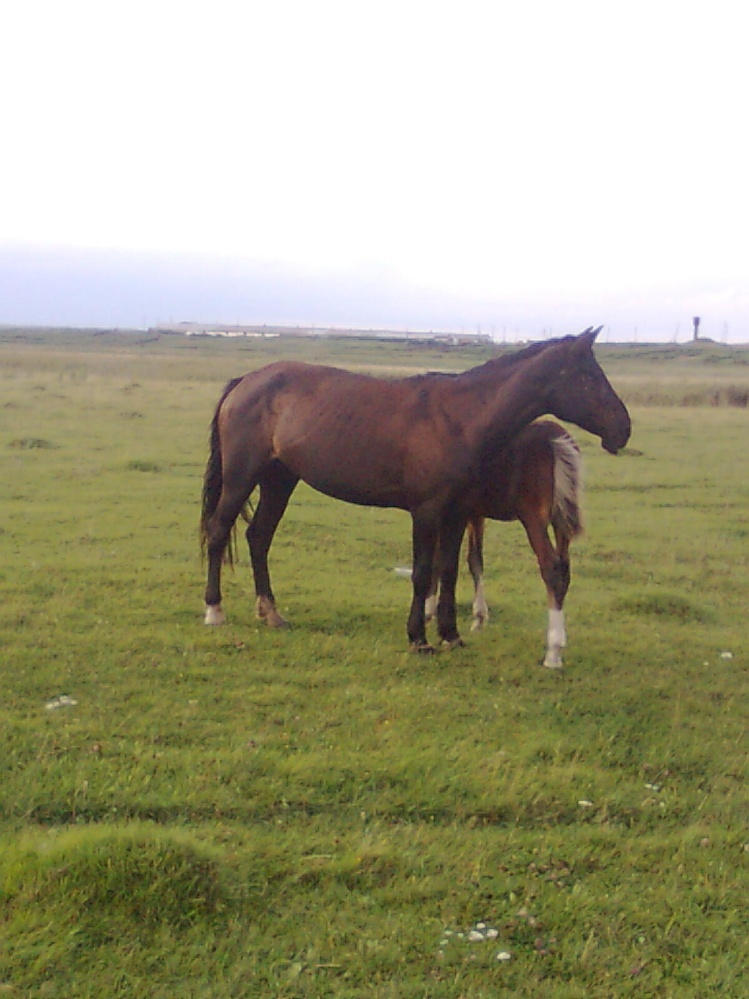 Наезднику  нужно преодолеть расстояние в 5,13 км. Сколько времени ему  потребуется, чтобы победить в скачках, если его скорость 0,9 км в час?
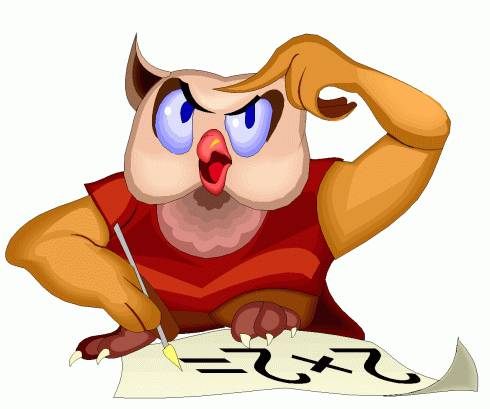 Решение
5,13:0,9 = 51,3:9= 5,7 (ч) 
51,3     9
45          5,7
  6 3
  6 3
    0
потребуется наезднику
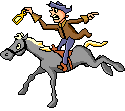 Ответ: 5,7 часа
Работа с учебником
№ 1445 
( 1 столбик)
№ 1451 
( для учащихся, работающих самостоятельно)
Самопроверка
№ 1445
        а) 12,6
        б) 0,23
        в) 5,2
        г) 0,087
        д) 1,03
         е) 3
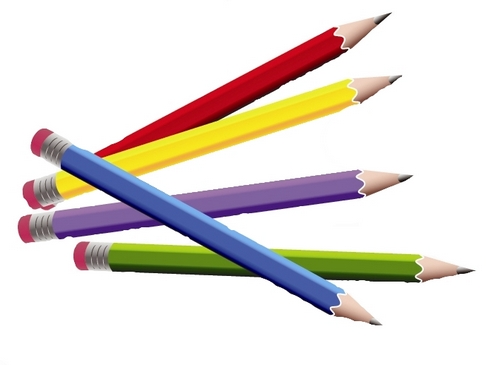 Обучающая самостоятельная         работа
6, 944 : 3,2 =                 2,17
        0,0456 : 3,8 =                0,012
        0,182 : 1,3 =                  0,14
        131, 67 : 5,7 =               23,1 
        6,36 : 0,12 =                  53
        14,976 : 0,72 =              20,8 
        24, 48 : 4,8 =                  5,1
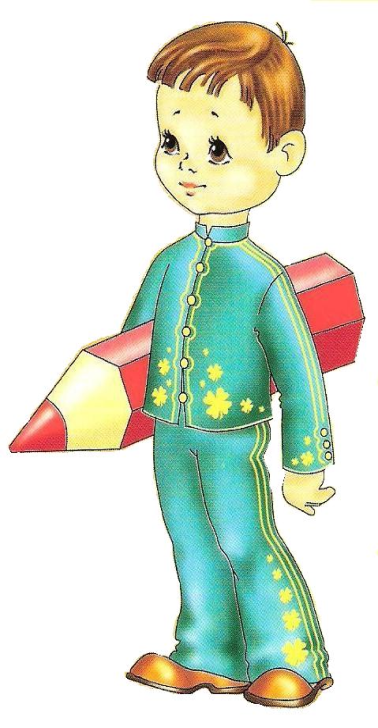 Самооценка
Количество  верно                   Оценка
выполненных заданий
        3 задания                               «3»
        4-5 заданий                            «4»
        6-7 заданий                            «5»
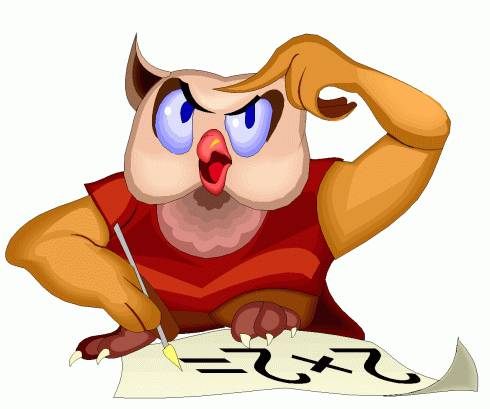 Подведение итогов
Чему вы научились на этом уроке?
Какие возникали трудности?
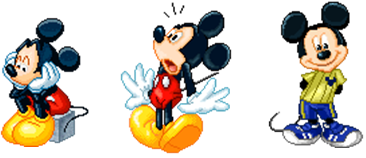 Домашнее задание
п. 37
        № 1483 (а-е)
№1485
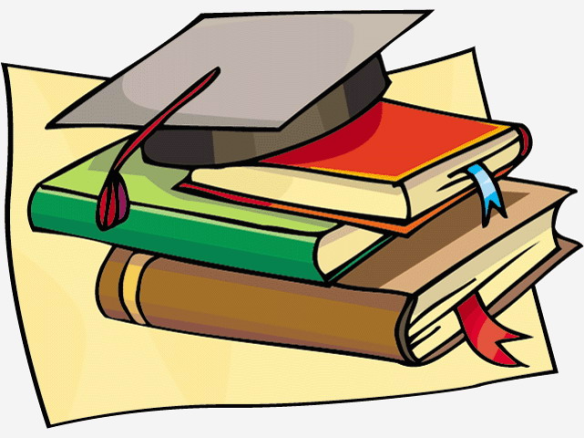 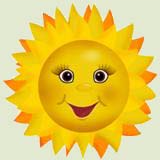 Молодцы!!!Спасибо за урок!!!
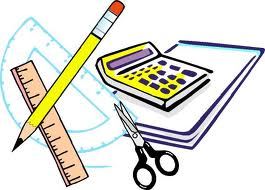 Для создания презентации использовались источники:
http://lake.k12.fl.us/cms/cwp/view.asp?A=3&Q=427619
http://www.nsportal.ru/ermolaeva-irina-alekseevna
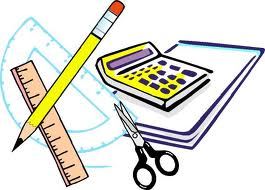